Gemeinsam hören
 wir mehr!
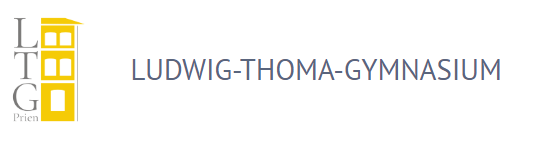 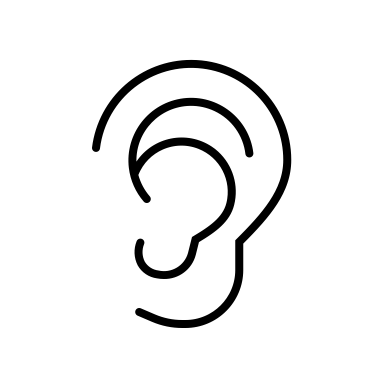 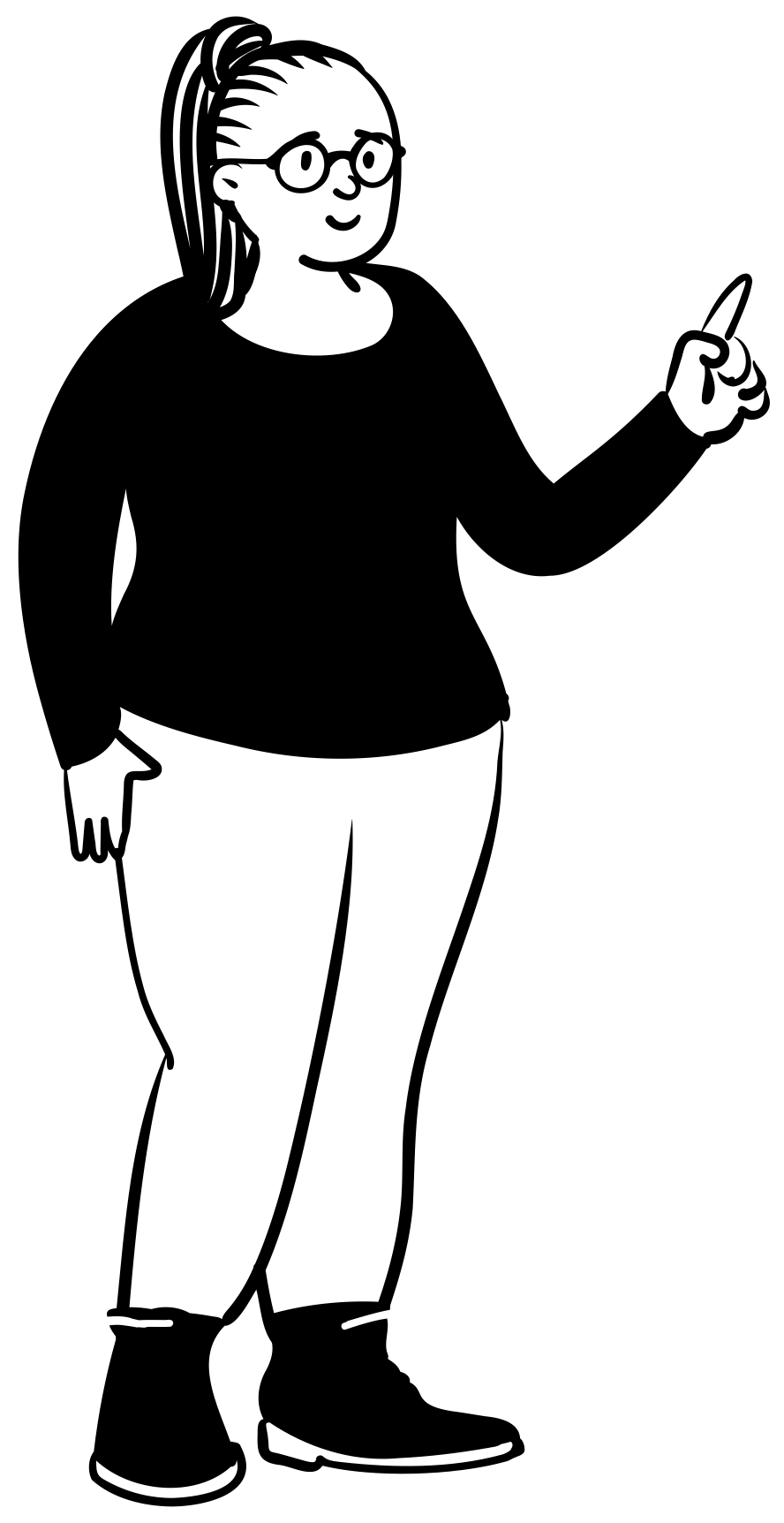 Peer-Feedback
Tipps zum Audio-Produkt
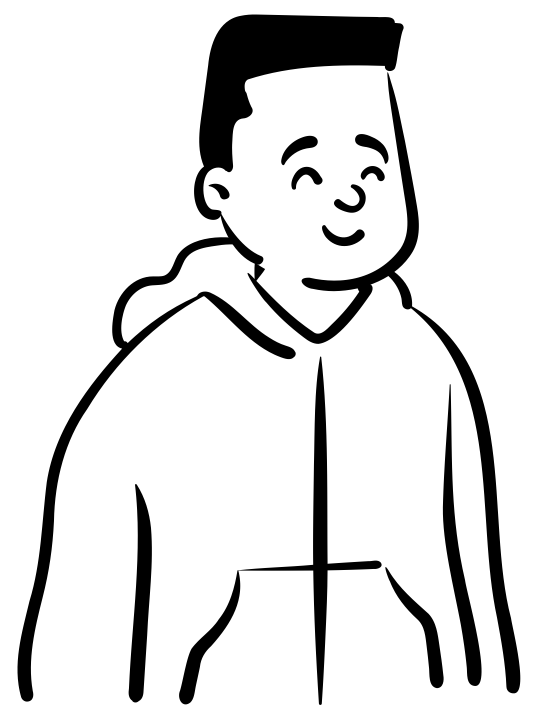 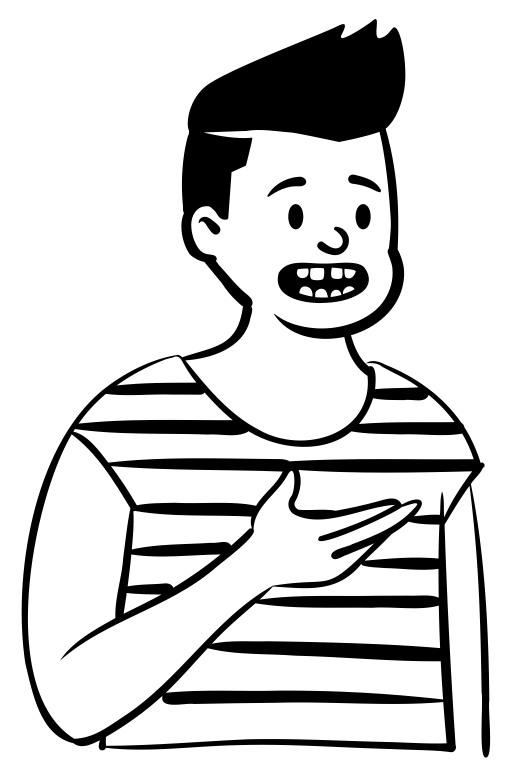 Kreise an, was du gut umgesetzt findest! Falls nicht, ergänze, was du verändern würdest!
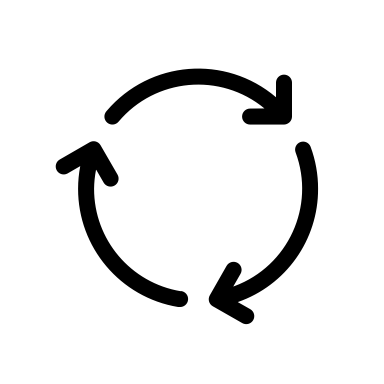 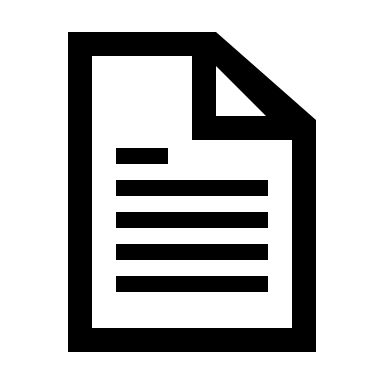 Der Beitrag ist logisch gegliedert?
Die Reihenfolge ist klar erkennbar?


Nein? Was muss umgestellt werden?
Ich erkenne einen roten Faden. Das Thema ist klar?


Nein? Hast du Ideen, was man hier verbessern könnte?
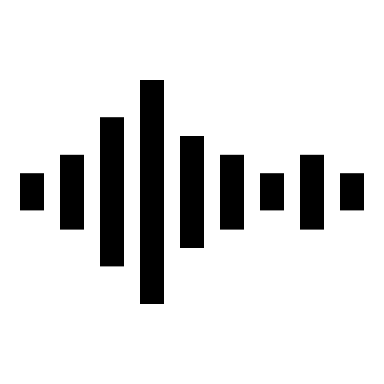 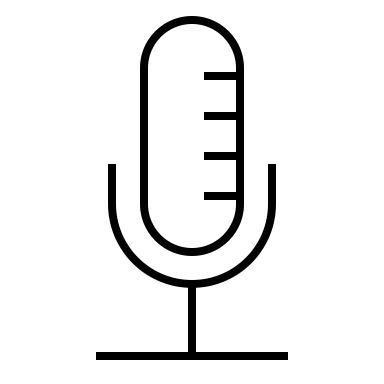 Alles ist gut verständlich und flüssig  eingesprochen?


Nein? An welcher Stelle (Zeitangabe) müsste man noch nacharbeiten?
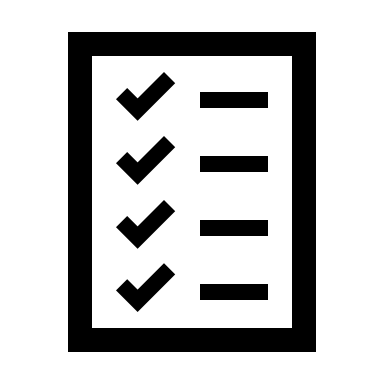 Der Inhalt erscheint mir angemessen, korrekt und wird verständlich dargestellt.

Nein? Was kann verbessert werden?
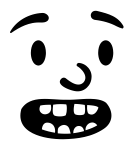 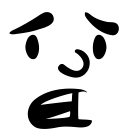 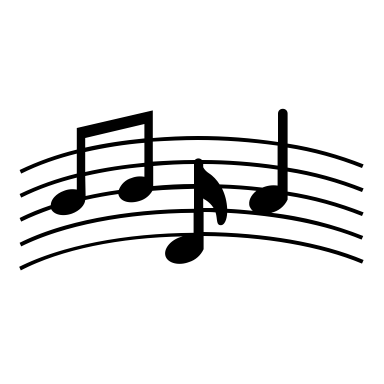 Im Beitrag werden Geräusche, Jingles und Musik eingesetzt?


Nein, wo könnte man etwas Passendes einbauen?
Wird der Text abwechslungsreich eingesprochen?


Nein? Wo und wie kann man hier Verbesserungen anbringen?
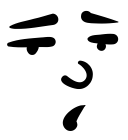